ประชุมผู้บริหารวิทยาลัยอาชีวศึกษาเอกชนกลุ่มภาคเหนือ
การปรับเพิ่มเงินเดือนครูโรงเรียนเอกชนวุฒิปริญญาตรี
ให้ได้รับเดือนละ 15,000 บาท
ครม. มีมติเมื่อวันที่ 1 พ.ค. 55 ให้การอุดหนุนเงินเพิ่มการครองชีพชั่วคราวแก่ครู บุคลากรทางการศึกษา และ ผอ.รร.เอกชน ให้ได้รับเงินเพิ่มการครองชีพชั่วคราวเพิ่มขึ้นจากเงินเดือนอีกจนถึงเดือนละ 15,000 บาท  ตั้งแต่วันที่ 1 ม.ค. 55 โดยรัฐบาลรับภาระครึ่งหนึ่ง ตามมติ ครม. เมื่อวันที่ 27 เม.ย. 53 
งบประมาณการดำเนินการให้ ศธ. เสนอขอตั้งงบประมาณรายจ่ายประจำปีงบประมาณ พ.ศ. 2556
และให้ ศธ. ดำเนินการ ดังนี้
1	มอบ ศธ. ร่วมกับ ก.คลัง และ สงป. ตรวจสอบข้อมูลจำนวนครู รร.เอกชนที่มีสิทธิได้รับเงินเพิ่มการครองชีพชั่วคราวให้ถูกต้องและเป็นปัจจุบัน
2	มอบ ศธ. ร่วมกับ ก.คลัง สงป. และสภาพัฒฯ ปรับปรุงวิธีการและเงื่อนไขการจัดสรรเงินอุดหนุนค่าใช้จ่ายให้แก่สถานศึกษาต่างๆ ให้สอดคล้องกับต้นทุนในการจัดการศึกษาที่แท้จริง
	เพื่อไม่ให้มีผลผูกพันต่องบประมาณในระยะยาว
หลักการ
1. เพิ่มอัตราเงินอุดหนุนในส่วนเงินสมทบเป็นเงินเดือนครู 	เพื่อให้ครูได้รับเงินเดือน 11,680 บาท     อาศัยมติ ครม. 26 มิ.ย. 2550  อนุมัติหลักการให้ปรับเพิ่มเงินอุดหนุนรายบุคคลในส่วนเงินสมทบเป็นเงินเดือนครูในอัตราเดียวกันทุกครั้งที่มีการปรับเพิ่มเงินเดือนข้าราชการ
วิธีการ
ปัจจุบันครูได้รับเงินเดือนเฉลี่ยเดือนละ 10,428 บาท
ปรับเพิ่มเป็น 11,680 บาท คิดเป็นเพิ่มขึ้น 1,252 บาท
นำอัตรา 1,252 บาท/เดือน คำนวณเป็นรายหัว นร. ต่อปี 
	-  ก่อนประถม/ประถม  601 บาท/คน/ปี
		(1,252 ÷ 25 x 12)
	-  มัธยม/ปวช.  751 บาท/คน/ปี (1,252 ÷ 20 x12)
ใช้งบประมาณ 9 เดือน จำนวน 1,094 ล้านบาท 
 จำนวนครู 70,353 คน
อัตราเงินอุดหนุนในส่วนสมทบเป็นเงินเดือนครู
อัตราเงินอุดหนุนในส่วนสมทบเป็นเงินเดือนครู
(ร่าง)หลักเกณฑ์ การดำเนินการเทียบโอนความรู้และประสบการณ์สถานศึกษาเอกชนในระบบ ประเภทอาชีวศึกษา
วัตถุประสงค์ของการดำเนินการเทียบโอนความรู้และประสบการณ์
๑.  เพื่อเปิดโอกาสให้ผู้ที่มีความรู้และประสบการณ์การประกอบอาชีพ นำความรู้และประสบการณ์มาทำการประเมินเพื่อเป็นส่วนหนึ่งของของผลการเรียนตามหลักสูตรการอาชีวศึกษา
๒.  เพื่อเปิดโอกาสให้ผู้ที่ประกอบอาชีพได้มีโอกาสแลกเปลี่ยนเรียนรู้และประสบการณ์ ได้รับความรู้และเทคโนโลยีใหม่ ๆ เพิ่มขึ้นรวมทั้งเพิ่มวุฒิการศึกษาวิชาชีพเพื่อความก้าวหน้าในงานอาชีพ
แนวทางของสถานศึกษาในการเทียบโอนความรู้และประสบการณ์
๑  สถานศึกษาเอกชนประเภทอาชีวศึกษาต้องยื่นคำร้องพร้อมทั้งเสนอโครงการ ก่อนการเปิดภาคเรียนไม่น้อยกว่า ๙๐ วัน  โดยยื่นเอกสาร ณ สถานที่ ดังนี้
		๑.๑  สถานศึกษาเอกชนอาชีวศึกษาในกรุงเทพมหานคร ยื่นคำร้องและโครงการที่กลุ่มงานโรงเรียนอาชีวศึกษา สำนักงานคณะกรรมการส่งเสริมการศึกษาเอกชน โดยให้เลขาธิการคณะกรรมการส่งเสริมการศึกษาเอกชนเป็นผู้อนุญาต
      	๑.๒  สถานศึกษาเอกชนอาชีวศึกษาในส่วนภูมิภาค ยื่นคำร้องและโครงการที่สำนักงานเขตพื้นที่การศึกษาที่สถานศึกษาตั้งอยู่ โดยให้ผู้อำนวยการสำนักงานเขตพื้นที่การศึกษานั้น ๆ เป็นผู้อนุญาต
ทั้งนี้ สถานศึกษาที่จะยื่นเรื่องขอเทียบโอนความรู้และประสบการณ์ จะต้องเตรียมเอกสารรายละเอียดโครงการ ให้คณะกรรมการสำนักงานคณะกรรมการส่งเสริมการศึกษาเอกชนพิจารณาให้ความเห็นชอบทั้งส่วนกลางและส่วนภูมิภาค 
		สำหรับสถานศึกษาในส่วนภูมิภาคเมื่อคณะกรรมการและสำนักงานคณะกรรมการส่งเสริมการศึกษาเอกชนพิจารณาให้ความเห็นชอบ ให้เขตพื้นที่การศึกษาที่สถานศึกษาตั้งอยู่เป็นผู้อนุญาต
๒.  สถานศึกษาที่ผ่านการประเมินจะได้รับอนุญาตให้ดำเนินการ ครั้งละไม่เกิน ๓ ปีการศึกษา นับตั้งแต่วันที่อนุญาต เมื่อครบกำหนดแล้วจะต้องยื่นคำร้องขออนุญาตใหม่ให้เป็นไปตามหลักเกณฑ์ที่กำหนด ทั้งนี้ให้รวมถึงสถานศึกษาที่ได้รับอนุญาตไปแล้วก่อนปีการศึกษา ๒๕๕๔๓.  การเขียนโครงการควรมีรูปแบบการเขียนรายละเอียดโครงการ ตามตัวอย่างการเขียนโครงการแนบท้ายหลักเกณฑ์
แนวการปฏิบัติของสถานศึกษาที่ได้รับอนุญาตให้จัดการเรียนการสอนเทียบโอนความรู้และประสบการณ์
๑.  จัดทำประกาศและประชาสัมพันธ์แก่ผู้เรียนที่ประสงค์จะขอทำการเทียบโอนความรู้และประสบการณ์
๒.  จัดเตรียมคู่มือ เอกสารและแบบคำร้องขอที่เกี่ยวข้อง 
๓.  แต่งตั้งคณะกรรมการดำเนินงานการเทียบโอนความรู้และประสบการณ์ ได้แก่ - คณะกรรมการจัดทำหลักสูตรการเรียนการสอน 
	- คณะกรรมการรับสมัคร คณะกรรมการ/ครูที่ปรึกษา 
	- คณะกรรมการประเมินเบื้องต้น 
	- คณะกรรมการจัดแผนการเรียนและแผนการเทียบโอนความรู้และประสบการณ์ 
       - คณะกรรมการประเมินความรู้และประสบการณ์ เป็นต้น
แนวการปฏิบัติของสถานศึกษาที่ได้รับอนุญาตให้จัดการเรียนการสอนเทียบโอนความรู้และประสบการณ์(ต่อ)
๔.  ประชุมชี้แจงคณะกรรมการดำเนินการประเมิน
๕.  รับแบบคำร้องของผู้สมัครขอรับการประเมินเทียบโอนความรู้และประสบการณ์เข้าสู่หน่วยกิต พร้อมหลักฐานประกอบการพิจารณา
๖.  ดำเนินการประเมินเบื้องต้น และประกาศรายชื่อผู้มีสิทธิเข้ารับการประเมินในขั้นต่อไป
๗.  วางแผนกำหนดกรอบและวิธีการประเมิน เพื่อเทียบโอนความรู้และประสบการณ์เข้าสู่หน่วยกิต
๘.  รวบรวมข้อมูลนักเรียนนักศึกษาผู้ขอรับการประเมิน
๙.  ประกาศหรือแจ้งวัน เวลา และสถานที่ที่จัดให้มีการประเมิน (ไม่น้อยกว่า ๓๐ วัน)
แนวการปฏิบัติของสถานศึกษาที่ได้รับอนุญาตให้จัดการเรียนการสอนเทียบโอนความรู้และประสบการณ์(ต่อ)
๑๐.  รับลงทะเบียนการขอประเมินเทียบความรู้และประสบการณ์เข้าสู่    หน่วยกิตตามรายวิชา
๑๑.  จัดเตรียมเครื่องมืออุปกรณ์ที่ต้องใช้ในการประเมินรายวิชา
๑๒.  ดำเนินการประเมินตามวัน เวลา และสถานที่ที่กำหนดไว้
๑๓.  จัดทำเอกสารสรุปผลการประเมิน นำเสนอหัวหน้าสถานศึกษาเพื่ออนุมัติ
๑๔.  ประกาศผลการประเมิน
๑๕.  ออกหลักฐานใบรับรองผลการประเมินให้นักเรียน/นักศึกษา เพื่อนำไปขอยกเว้นการเรียนรายวิชาและขอนับจำนวนหน่วยกิต ของรายวิชานั้นเป็นจำนวนหน่วยกิตสะสม
๑๖.  สถานศึกษาเก็บรักษากระดาษคำตอบและหลักฐานการประเมินเทียบโอนความรู้และประสบการณ์ไว้เป็นเวลาไม่น้อยกว่า ๓ ปีการศึกษา
การเตรียมการการเทียบโอนความรู้และประสบการณ์ของสถานศึกษา
สถานศึกษาเอกชน ประเภทอาชีวศึกษาที่จัดการศึกษา ระดับประกาศนียบัตรวิชาชีพ (ปวช.) และประกาศนียบัตรวิชาชีพชั้นสูง(ปวส.) จะขอดำเนินการเทียบโอนความรู้และประสบการณ์ให้แก่นักเรียนได้ เฉพาะในหลักสูตร ประเภทวิชาและสาขาวิชาที่โรงเรียนได้รับอนุญาตให้เปิดทำการสอนแล้วเท่านั้น และมีความพร้อมทั้งบุคลากรเครื่องมืออุปกรณ์ที่ใช้ดำเนินการ ให้สถานศึกษาปฏิบัติตามระเบียบกระทรวงศึกษาธิการ ว่าด้วยการจัดการศึกษาตามหลักสูตรประกาศนียบัตรวิชาชีพ (ปวช.) หรือหลักสูตรประกาศนียบัตรวิชาชีพชั้นสูง (ปวส.)
คณะกรรมการจัดหลักสูตรการเรียนการสอนสำหรับการเทียบโอนความรู้และประสบการณ์ ประกอบด้วย ผู้รับผิดชอบไม่น้อยกว่า ๕ คน คือ
๑)  ผู้รับใบอนุญาต หรือผู้จัดการ หรือผู้อำนวยการ เป็นประธานคณะกรรมการ
๒)  ผู้ทรงคุณวุฒิจากบุคคลภายนอกสถานศึกษาที่เกี่ยวข้องกับการจัดการอาชีวศึกษา มีจำนวนเกินกึ่งหนึ่งของคณะกรรมการทั้งหมด
๓)  แต่งตั้งบุคคลภายในสถานศึกษาที่ทำหน้าที่ทางด้านวิชาการ หลักสูตรการสอน 
      การวัดและประเมินผล
	คณะกรรมการชุดนี้ มีหน้าที่ในการวางแผน บริหารจัดการ และกำหนดขั้นตอน และแนวทางการเทียบโอนความรู้และประสบการณ์ของโรงเรียน รวมถึงแต่งตั้งคณะกรรมการหรือคณะทำงานเพื่อดำเนินการอื่น ๆ ที่เกี่ยวข้อง
คณะกรรมการประเมินความรู้และประสบการณ์ ประกอบด้วย ผู้รับผิดชอบไม่น้อยกว่า ๓ คน  ดังนี้
๑)  หัวหน้าประเภทวิชาหรือหัวหน้าแผนก/สาขาวิชา เป็นประธาน
๒)  ผู้สอนหรือครูฝึกในรายวิชา มีความรู้ ความสามารถตรงตามสาขาวิชาที่มีผู้ขอประเมินความรู้และประสบการณ์
๓)  ผู้เชี่ยวชาญด้านวิชาชีพจากบุคคลภายนอกโรงเรียน ที่มีความรู้ความสามารถตรงตามสาขาวิชาที่มีผู้ขอประเมินความรู้และประสบการณ์
		คณะกรรมการชุดนี้มีหน้าที่จัดทำแบบวัดความรู้ แบบวัดทักษะ แบบสังเกตการณ์ปฏิบัติงานเชิงประจักษ์ หรือ แบบประเมินอื่นๆ ที่เชื่อได้ว่าผู้ขอรับการประเมินมีความรู้ ทักษะ รวมทั้งคุณลักษณะในรายวิชาที่ขอประเมิน ซึ่งการประเมินต้องดำเนินการตามมาตรฐาน สาขาวิชา สาขางาน รายวิชา หรือตามสมรรถนะ (Competencies)  ด้วยความชัดเจน สมเหตุสมผล ยุติธรรม โปร่งใส และตรวจสอบได้
     สถานศึกษา
ขั้นตอนการขอประเมินการเทียบโอนความรู้และประสบการณ์
คุณสมบัติของผู้ขอรับการประเมิน
๑.  เป็นนักเรียนนักศึกษาในสถานศึกษาที่เปิดสอนตามหลักสูตรการอาชีวศึกษาที่สำนักงานคณะกรรมการส่งเสริมการศึกษาเอกชนอนุญาต มีพื้นความรู้และประสบการณ์ในรายวิชาหรือกลุ่มวิชาที่ขอประเมิน โดยมีหลักฐานที่แสดงถึงความรู้ไม่ต่ำกว่าที่หลักสูตรกำหนด
-  ระดับ ปวช.  ต้องจบการศึกษาระดับชั้นมัธยมศึกษาปีที่ ๓ หรือเทียบเท่า
-  ระดับ ปวส. ต้องจบการศึกษาระดับประกาศนียบัตรวิชาชีพ ระดับชั้นมัธยมศึกษาปีที่ ๖ หรือเทียบเท่า 
๒.  มีความรู้และประสบการณ์ในรายวิชาหรือกลุ่มวิชาที่ขอประเมินโดยสามารถแสดงหลักฐานที่แสดงถึงความรู้และประสบการณ์ทำงานไม่น้อยกว่า ๓ ปี โดยมีหนังสือรับรองจากหน่วยงาน/สถานประกอบการ
ขั้นตอนการขอรับการประเมินเทียบโอนความรู้และประสบการณ์นักเรียนนักศึกษา
๑.  การเข้ารับการประเมินเบื้องต้น
		๑.๑  นักเรียนนักศึกษาจะต้องลงทะเบียนเพื่อขอประเมินเทียบโอนความรู้และประสบการณ์ได้ไม่เกิน ๒ ใน ๓ ของจำนวนหน่วยกิต ตามโครงสร้างของหลักสูตร
		๑.๒  นักเรียนนักศึกษาที่มีประสบการณ์ในงานอาชีพ หรือทำงานในอาชีพนั้นอยู่แล้วหรือมีความรู้ในรายวิชาตามหลักสูตรดังกล่าวก่อนเข้าเรียน หรือเข้าเรียนแล้วแต่ขอไปเรียน หรือฝึกปฏิบัติในสถานฝึกอาชีพ จะขอประเมินเทียบโอนความรู้และประสบการณ์ เพื่อยกเว้นการเรียนรายวิชานั้นได้ให้พิจารณาหลักฐาน
หลักฐานประกอบการประเมินเทียบโอนความรู้และประสบการณ์นักเรียนนักศึกษา
๑)  หลักฐานที่ทางราชการและ/หรือสถานประกอบการออกให้ เช่น ใบสำคัญ วุฒิบัตร เกียรติบัตร หนังสือรับรองของสถานประกอบการ รางวัล ฯลฯ หลักฐานที่นำมาแสดง พิจารณาเงื่อนไข ดังนี้
	    -  หลักฐานต้องมีอายุไม่เกิน ๕ ปี นับถึงวันขอประเมิน หรือให้อยู่ในดุลพินิจของสถานศึกษา ถ้าเป็นหลักฐานที่ภาคเอกชนออกให้ต้องเป็นภาคเอกชนที่ประกอบการถูกต้องตามกฎหมาย
	    -  รายวิชา/กลุ่มวิชาที่เสนอขอให้ประเมินจะต้องมีจำนวนชั่วโมงปฏิบัติงานและ/หรือฝึกอบรมไม่น้อยกว่าจำนวนชั่วโมงของรายวิชาที่กำหนดไว้ในหลักสูตร และมีสมรรถนะ หรือเนื้อหาสาระที่สอดคล้องกับรายวิชา/กลุ่มวิชาไม่น้อยกว่าร้อยละ ๖๐
๒)	ข้อมูลจากการสัมภาษณ์เบื้องต้น
๒.  การเข้ารับการประเมินความรู้และประสบการณ์
เครื่องมือประเมินความสามารถนักเรียนนักศึกษา  เป็นเครื่องมือประเมินสมรรถนะตามที่สถานศึกษากำหนดในโครงการควรประกอบด้วย ๓ ส่วน มีรายละเอียดดังนี้คือ
		๒.๑ ประเมินความสามารถทักษะทางปัญญา การวัดทักษะทางปัญญาโดยการประเมินความรู้ เช่น หลักการทำงานของระบบ การอ่านคู่มือ การวิเคราะห์งาน การวางแผนขั้นตอนต่าง ๆ ในการทำงาน หลักความปลอดภัยในการทำงาน ตลอดจนการคิดแก้ปัญหาต่าง ๆ ก่อนการทำงานหรือคาดว่าจะมีขึ้นในการทำงานด้วย ฯลฯ เครื่องมือที่จะใช้ในการประเมิน ได้แก่ แบบทดสอบที่เหมาะสมกับลักษณะของงานนั้น ๆ
๒.๒ การประเมินทักษะการปฏิบัติงาน  
    การประเมินผลในส่วนนี้จะต้องกระทำระหว่างที่นักเรียนนักศึกษาผู้ขอรับการประเมินกำลังปฏิบัติงานจริง ซึ่งผู้ประเมินจะทำหน้าที่สังเกตพฤติกรรมตามแบบวัดทักษะของนักศึกษาที่กำหนดให้ โดยมุ่งพิจารณาความถูกต้องในการใช้เครื่องมืออุปกรณ์ต่าง ๆ ความสามารถในการทดสอบ การวิเคราะห์ข้อขัดข้องของงานและความสามารถในการปฏิบัติงานด้วยความคล่องแคล่ว ชำนาญ ปลอดภัย ประหยัดเวลา การประเมินความสามารถในการปฏิบัติงานการตรวจสอบคุณภาพของผลงานหรือชิ้นงานการตรวจสอบนี้ทำหลังจากที่นักเรียนนักศึกษาผู้ขอรับการผู้ขอรับการประเมินประเมินได้ปฏิบัติงานเสร็จแล้ว เป็นการประเมินคุณภาพของชิ้นงานที่สำเร็จว่า มีความประณีตละเอียด ละออ ถูกต้องและนำไปใช้งานได้ดีเพียงใด การตรวจสอบงานบางจุดต้องใช้ความรู้สึกนึกคิดอย่างมีเหตุผลด้วยประสบการณ์ของคณะกรรมการเองเป็นเครื่องมือตัดสินประกอบกันก็ได้ ซึ่งขึ้นอยู่กับลักษณะงานที่ทำนั้นว่าจะตรวจสอบโดยวิธีใดจึงจะเที่ยงตรงมากที่สุด
๒.๓ การประเมินกิจนิสัยการปฏิบัติงาน สิ่งที่จะต้องประเมินผล ประกอบด้วย ความสามารถในการเตรียมงาน  คุณลักษณะนิสัยการปฏิบัติงาน คุณภาพของผลงานหรือชิ้นงานที่ได้รวมถึงกิจนิสัยความขยันขันแข็งในการทำงาน  ความรับผิดชอบต่องานที่ทำ
สำหรับนักเรียน นักศึกษาที่ประเมินแล้วไม่ผ่านเกณฑ์ จะขอประเมินเทียบโอนประสบการณ์ในภาคเรียนนั้นอีกไม่ได้ แต่สามารถลงทะเบียนเรียนปกติในภาคเรียนนั้นได้ หรือสามารถขอคำแนะนำจากคณะกรรมการเพื่อขอใช้เป็นข้อมูลการขอรับการประเมินในภาคเรียนต่อไป
หลักเกณฑ์การขอประเมินเทียบโอนความรู้และประสบการณ์
ระเบียบกระทรวงศึกษาธิการว่าด้วยการจัดการศึกษา และระเบียบกระทรวงศึกษาธิการว่าด้วยการประเมินผลการเรียนตามหลักสูตรการอาชีวศึกษา ดังนี้
	๑. ผู้เรียนที่มีประสบการณ์ในงานอาชีพ หรือฝึกงานในสถานฝึกอาชีพ หรือทำงานในงานอาชีพนั้นอยู่แล้ว หรือมีความรู้ในรายวิชาตามหลักสูตรดังกล่าวก่อนเข้าเรียน หรือเข้าเรียนแล้วแต่ขอไปเรียนหรือฝึกปฏิบัติในสถานฝึกอาชีพ จะขอประเมินเทียบโอนความรู้และประสบการณ์เพื่อยกเว้นการเรียนรายวิชานั้นได้ โดยความสมัครใจของผู้เรียนแต่ละราย
หลักเกณฑ์การขอประเมินเทียบโอนความรู้และประสบการณ์
๒. ผู้เรียนที่ประสงค์จะขอประเมินเทียบโอนความรู้หรือประสบการณ์ ต้องลงทะเบียน เพื่อประเมินเทียบโอนความรู้และประสบการณ์ ตามวัน เวลา ที่สถานศึกษากำหนด โดยชำระเงินค่าลงทะเบียนตามประกาศที่เกี่ยวข้องกับการเก็บเงินค่าธรรมเนียมการศึกษา และต้องได้รับความเห็นชอบจากอาจารย์ที่ปรึกษา หรือผู้ควบคุมการฝึก แล้วแต่กรณี
๓. ผู้เรียนจะต้องนำหลักฐานที่เชื่อถือได้ว่า ได้ผ่านการศึกษาอบรม หรือฝึกงานหรือทำงาน หรือมีอาชีพในรายวิชาที่ขอประเมินเทียบโอนความรู้และประสบการณ์ไปแสดงประกอบการลงทะเบียนสอบ ก่อนชำระเงินเพื่อลงทะเบียนประเมิน
หลักเกณฑ์การขอประเมินเทียบโอนความรู้และประสบการณ์
๔. ผู้เรียนลงทะเบียนเพื่อประเมินเทียบโอนความรู้และประสบการณ์ได้ไม่เกิน ๒ ใน ๓ ของจำนวนหน่วยกิต ที่กำหนดตามโครงสร้างของหลักสูตร หรือสมรรถนะรายวิชาชีพที่กำหนด
๕. การขอประเมินเทียบโอนความรู้และประสบการณ์จะกระทำในภาคเรียนเดียวกันทั้งหมด หรือจะขอประเมินในแต่ละภาคเรียนจนหมดหรือครบตามจำนวนหน่วยกิตที่กำหนดให้ หรือจะขอประเมินเป็นบางรายวิชาเท่านั้นก็ได้
หลักเกณฑ์การขอประเมินเทียบโอนความรู้และประสบการณ์
๖. ผู้เรียนที่ประเมินแล้ว ไม่ผ่านเกณฑ์ จะขอประเมินเทียบโอนความรู้และประสบการณ์ในภาคเรียนนั้นอีกไม่ได้ แต่สามารถลงทะเบียนเรียนในภาคเรียนนั้นได้ หรือสามารถขอรับคำแนะนำจากคณะกรรมการ เพื่อใช้เป็นข้อมูลในการขอรับการประเมินในภาคเรียนต่อไป
	๗. ผู้เรียนที่ขอเทียบโอนความรู้และประสบการณ์ ต้องลงทะเบียนเรียนรายวิชาในสถานศึกษาแห่งหลังสุดไม่น้อยกว่า ๑ ภาคเรียน
การตัดสินผลการประเมินและการให้ค่าระดับผลการประเมิน
๑. การตัดสินผลการประเมินและการให้ระดับค่าคะแนนรายวิชาให้เป็นไปตามระเบียบกระทรวงศึกษาธิการว่าด้วยการประเมินผลการเรียน (ตามหลักสูตรที่โรงเรียนได้รับอนุญาต)
	๒. คะแนนรายวิชาที่ขอประเมินจากการเทียบโอนความรู้และประสบการณ์เป็นหน่วยกิต (ต้องไม่ต่ำกว่าร้อยละ ๕๐ ตามเกณฑ์ตัดสินผลการประเมินให้เป็นไปตามระเบียบกระทรวงศึกษาธิการว่าด้วยการประเมินผลการเรียน)  ถ้ารายวิชาใดมีการเรียนภาคทฤษฎีและภาคปฏิบัติ ให้ทำการประเมินทั้งภาคทฤษฎีและภาคปฏิบัติ เช่นเดียวกับการประเมินผลการเรียนในสถานศึกษาระบบปกติ และเวลาที่ใช้ในการประเมินต้องไม่น้อยกว่าเวลาเรียนต่อสัปดาห์ที่กำหนดไว้ในหลักสูตร หรืออยู่ในดุลพินิจของสถานศึกษา
การตัดสินผลการประเมินและการให้ค่าระดับผลการประเมิน
๓. การให้ระดับผลการประเมินให้เป็นไปตามระเบียบกระทรวงศึกษาธิการ ว่าด้วยการประเมินผลการเรียนตามหลักสูตรที่ขอประเมินเทียบโอนความรู้และประสบการณ์
	๔. รายวิชาที่มีผลการเรียนตั้งแต่ระดับ ๑ ขึ้นไป ถือว่าประเมินผ่านและให้นับจำนวนหน่วยกิตของรายวิชานั้นเป็นจำนวนหน่วยกิตสะสม
การดำเนินการเทียบโอนความรู้และประสบการณ์ของสถานศึกษาเอกชนอาชีวศึกษา การให้ค่าตัวเลขแสดงระดับผลการเรียนจะต้องปฏิบัติตามระเบียบกระทรวงศึกษาธิการว่าด้วยการจัดการศึกษาและการประเมินผลการเรียนสำหรับการประเมินสถานศึกษาให้สถานศึกษาจัดให้มีการประเมินเป็นกลุ่ม หรือรายบุคคลก็ได้ ทั้งนี้ให้อยู่ในดุลพินิจและความพร้อมของสถานศึกษานั้นๆ
การเขียนโครงการประกอบด้วยรายละเอียดดังนี้
๑.“โครงการเทียบโอนความรู้และประสบการณ์เข้าสู่หน่วยกิตสถานศึกษา” 
 ๒. หลักการเหตุผล
๓. วัตถุประสงค์
๔. เป้าหมาย
	- ด้านปริมาณ
	- ด้านคุณภาพ
การเขียนโครงการประกอบด้วยรายละเอียดดังนี้
๕. หลักสูตร/ประเภทวิชา/สาขาวิชาที่ได้รับอนุญาตให้เปิดทำการสอน 
โดยแนบเอกสารประกอบ ได้แก่ ใบอนุญาตที่ได้รับ แผนการเรียน แผนการสอน บัญชีรายการเครื่องมืออุปกรณ์ แนบท้ายประกาศสำนักงานคณะกรรมการส่งเสริมการศึกษาเอกชน ให้เป็นไปตามเกณฑ์มาตรฐานขั้นต่ำตามสาขางานที่ได้รับอนุญาตให้เปิดสอน)
๖. หลักสูตร สาขางานที่จะขอเปิดการเทียบโอนความรู้และประสบการณ์
๗. ข้อตกลงความร่วมมือกับสถานประกอบการ หรือหน่วยงาน หรือองค์กร (ถ้ามี)
การเขียนโครงการประกอบด้วยรายละเอียดดังนี้
๘. เขียนแผนภูมิการดำเนินงาน และขั้นตอนการปฏิบัติการเทียบโอนความรู้และประสบการณ์ของโรงเรียน
๙. รายชื่อคณะกรรมการจัดหลักสูตร คณะกรรมการประเมินความรู้และประสบการณ์ ที่รับผิดชอบในการดำเนินการเทียบโอนความรู้และประสบการณ์ของโรงเรียน
การเขียนโครงการประกอบด้วยรายละเอียดดังนี้
๑๐. กำหนดรายวิชาที่จะขอเทียบโอนประสบการณ์ วิเคราะห์สมรรถนะรายวิชา และจัดทำชุดการเรียนรู้ประกอบสมรรถนะรายวิชา พัฒนาเครื่องมือประเมิน พร้อมแบบประเมิน ดังนี้
		๑)  เครื่องมือประเมินสมรรถนะ เช่น ข้อสอบวัดความรู้ แบบวัดทักษะ แบบสังเกตกิจนิสัย หรืออื่น ๆ 
		๒)  แบบประเมินการปฏิบัติงานเชิงประจักษ์ (การทำงานในสถานประกอบการ)
การเขียนโครงการประกอบด้วยรายละเอียดดังนี้
๑๑. เอกสารประเมินความสามารถรายบุคคล เพื่อขอเทียบโอนความรู้และประสบการณ์ เช่น เอกสารประเมินตนเอง เช่น แฟ้มสะสมงาน (Portfolio) ใบรับรองการทำงานจากนายจ้าง (อื่น ๆ ถ้ามี)
๑๒. ชื่อผู้เสนอโครงการ
แนวทางการประกันคุณภาพภายในการอาชีวศึกษา 
ตามกฎกระทรวงว่าด้วยระบบ หลักเกณฑ์ 
และวิธีการประกันคุณภาพการศึกษา พ.ศ. 2555
ซักถาม ???????
สวัสดี
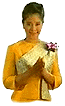